Analyzing Distribution of goals in soccer in 10 minute intervals
EAS 4480
April 18 2019
Emile Kanazi
Motivation for the project
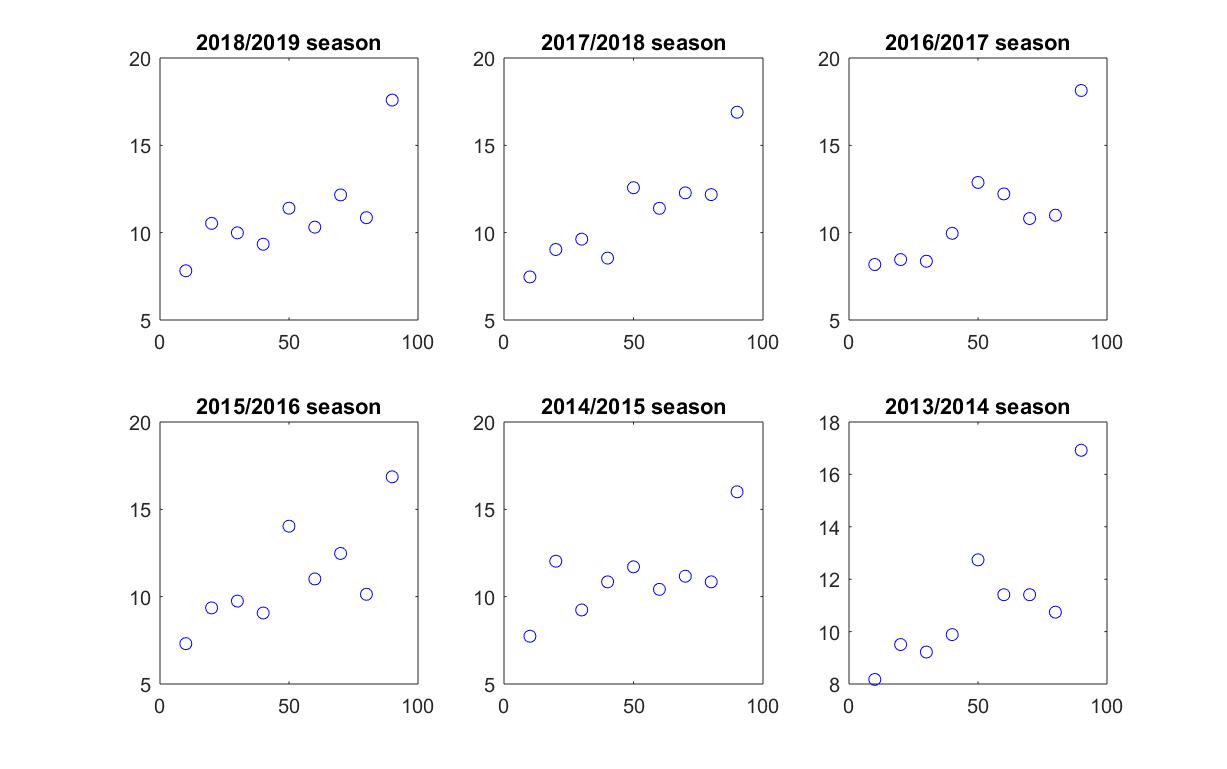 A possible explanation of this phenomenon
Physical deterioration of players (fatigue)
Goal scoring ability is not impacted by fatigue but the ability to defend is
Dehydration of players
Managerial tactical choices
Lapses in concentration
Source of the data
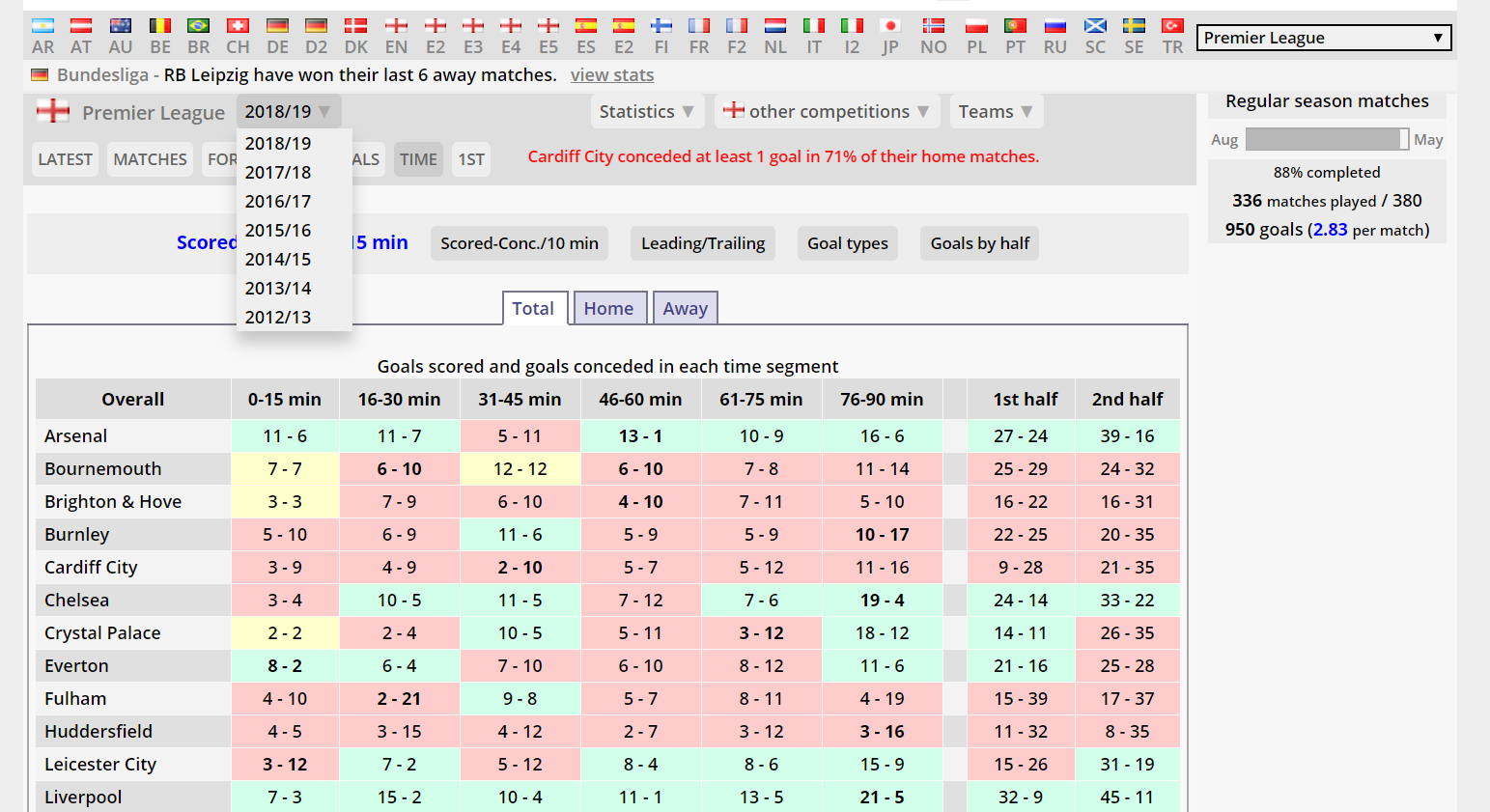 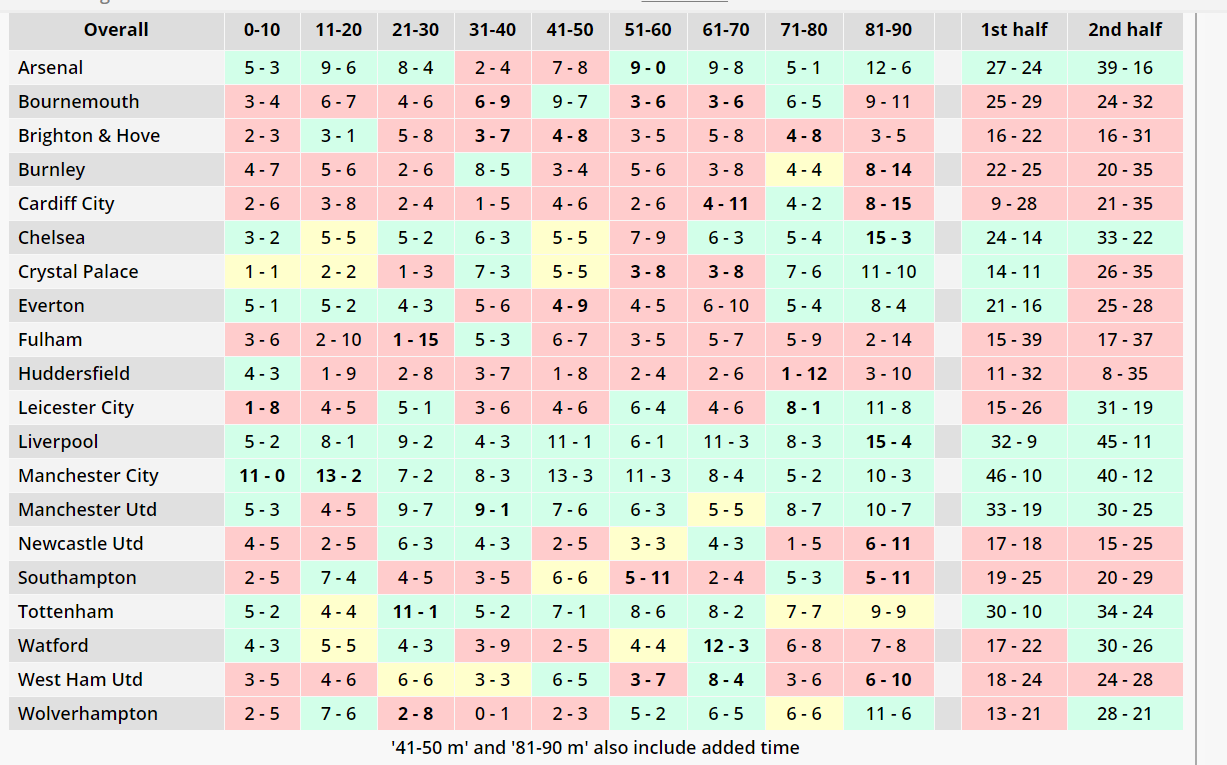 Comparison of goals distribution for different seasons in the English league
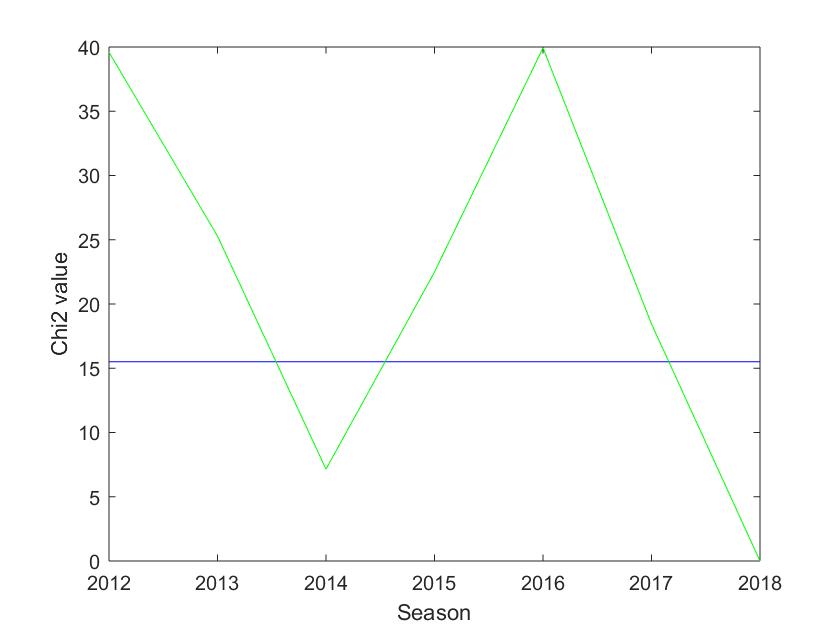 Comparison of the goal distribution in the English league by team rank
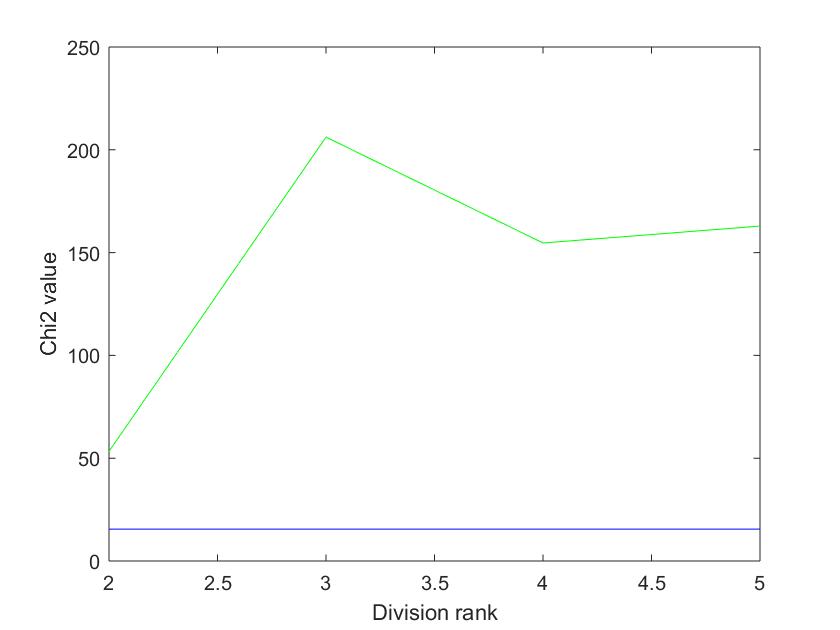 Comparison of the goal distribution in the German league by team rank
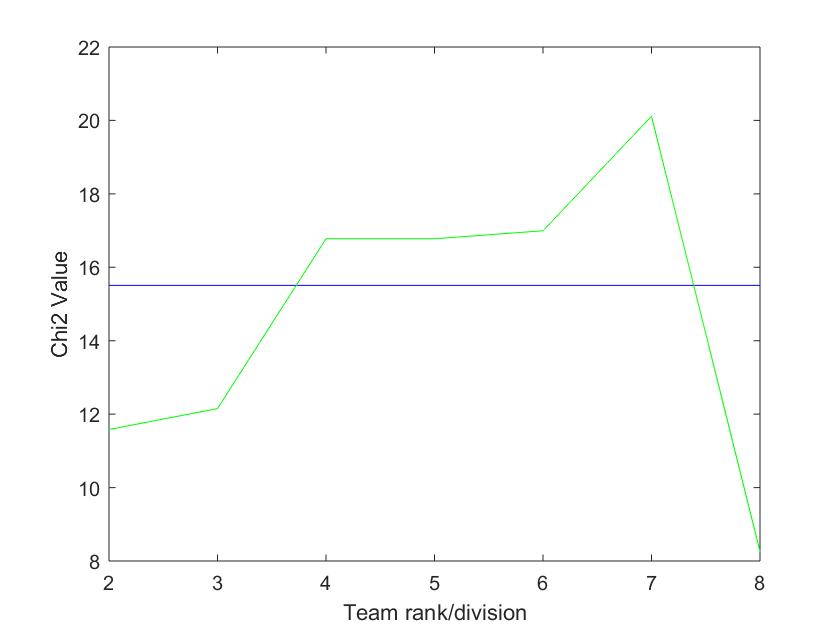 Comparison by rank for two different seasons in the EPL
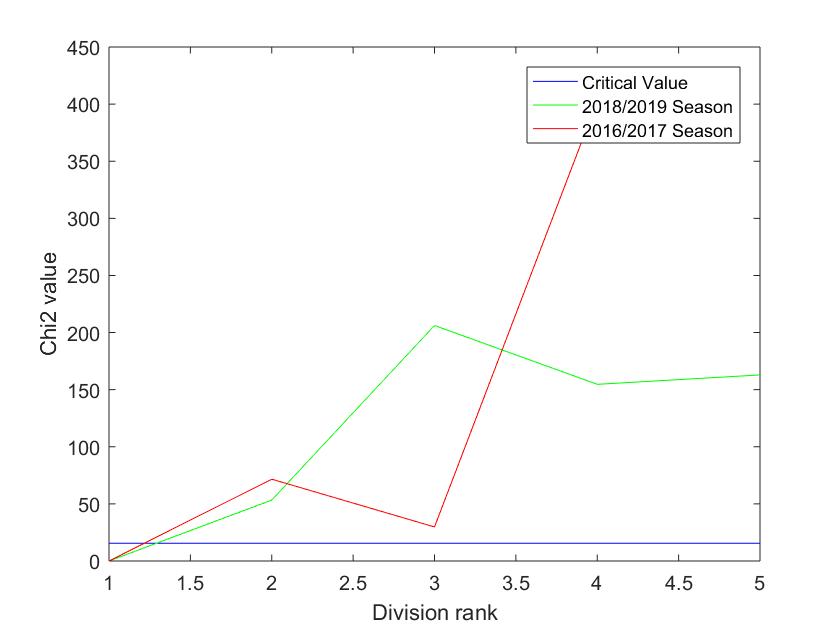 Is the data in the last 10 minute interval normally distributed?
Since both chi2 values are less than the critical chi2 value, we cannot reject the null hypothesis stating that the data is normally distributed
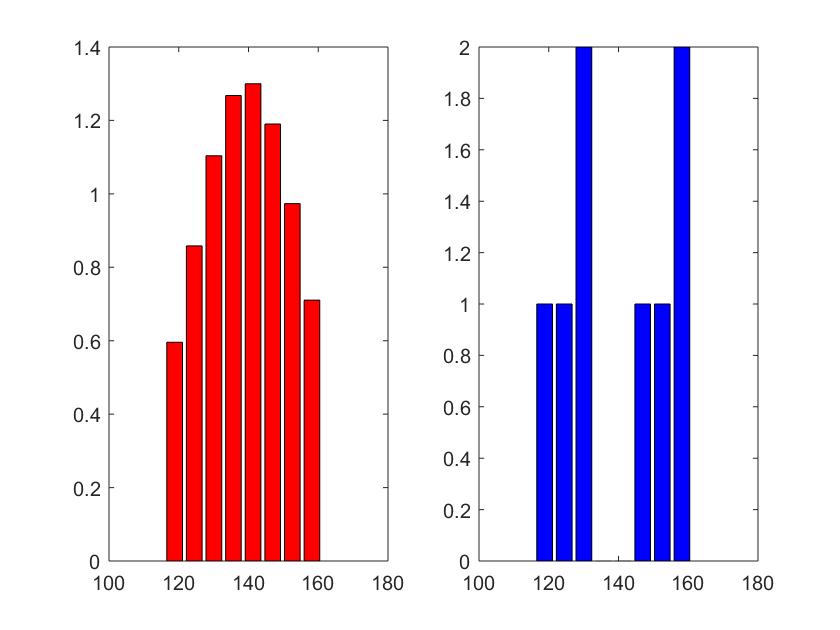 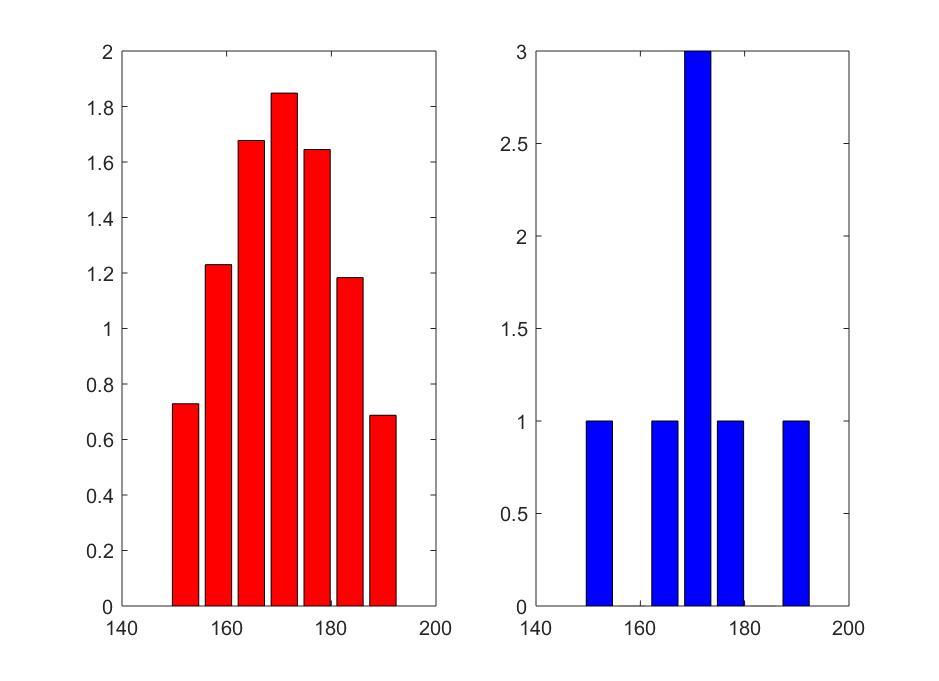 Distribution of goals in the 80th to 90th minute in the English Premier League
Distribution of goals in the 80th to 90th minute in the Bundesliga